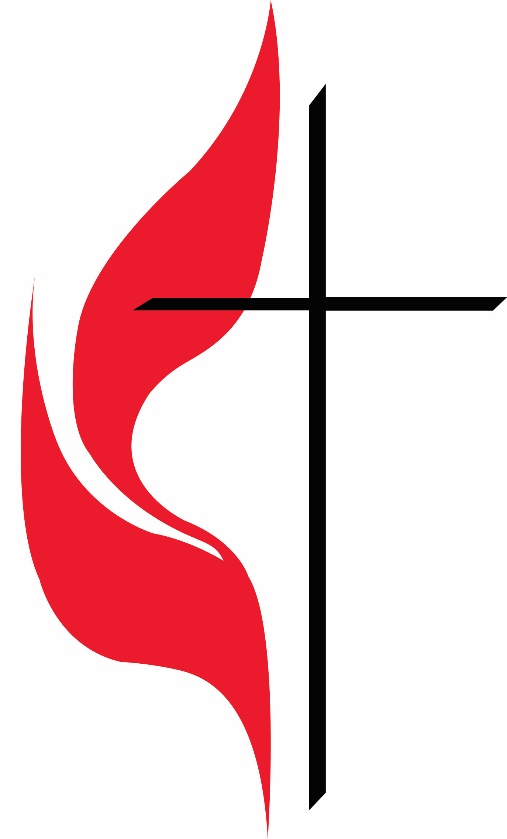 United Methodist Initiative to Address
Economic Challenges
Facing Pastoral Leaders
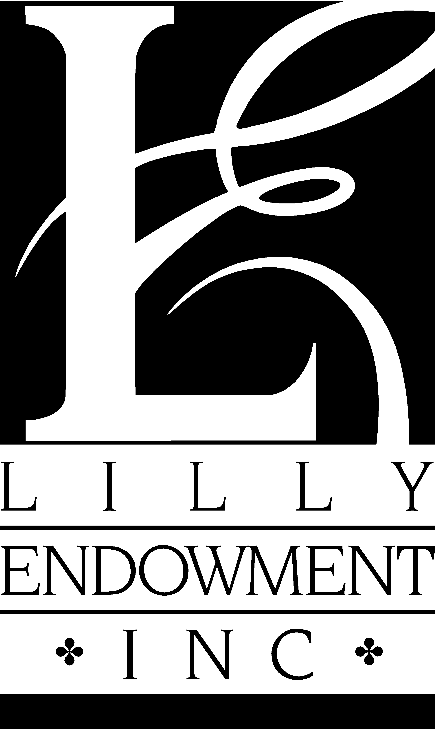 Bonnie I. Marden, Project Manager  umclillyproject@gmail.com
Wespath – GBHEM - NAUMF
Pastors more effectively lead congregations when they have basic financial literacy and are free of major personal financial burdens.


Excellence in Clergy Leadership Scholarship
Educational Pilot Projects
Lilly Grant
[Speaker Notes: Description of project and Lilly Endowment assumptions for their investment in this initiative.
Question:  Does this feel reasonable to you?  Is anything unclear?  What questions does this raise for you?

Surveys by Wespath and GBHEM confirmed unhealthy debt levels and lack of skills and knowledge for both personal and congregational stewardship.  That survey data is available if you wish….]
Lilly Endowment, Inc.
MinistryResearch Findings
Compensation below other related occupations – questioning call
Norms of avoiding literacy requirements accepted
Inadequate retirement savings and planning allowed
Educational debt  2015-2016 graduates at United Methodist seminary: $74,186 (M. Div. portion: $50,416)  Threshold:  $35,500
Stress most acute among women, persons of color, or pastors of small congregations
2/3 of clergy surveyed self-reported their financial literacy as “average to poor”, 7% -10% opted out of Social Security 
UM clergy debt burden includes IRS debt
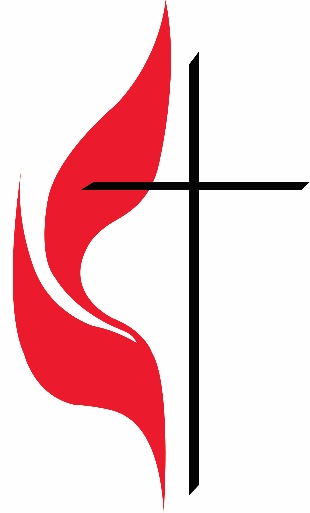 The United Methodist Church Initiative to Address
Economic Challenges
Facing Pastoral Leaders
Core Principles
Clergy excellence is key to congregational vitality
A pastor is the “administrative officer” of a non-profit organization and holds fiduciary responsibility
Clergy leadership requires financial acumen
Clergy will be more effective leaders when their personal financial integrity is strong and burdens addressed
Minimum Financial Guidelines for Candidates for Ordained Ministry of the Mississippi Conference of the United Methodist Church
A Trak-1 status of good credit above 75%
No more than $50,000 in debt excluding mortgage
Credit Card debt below $10,000
No current bankruptcies, tax liens, or judgments
RESOURCES
http://naumf.org/resources/umclilly/Conference, Foundation, Wespath/EYReligious and Secular ProvidersEducational Grants (now)
Culture Shift
We will not accept a culture of shame and blame.
We will live in a culture of mutual accountability.
[Speaker Notes: April Summit and UMC project purpose statement.]